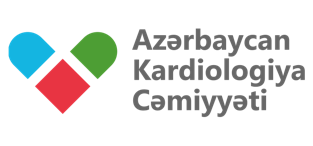 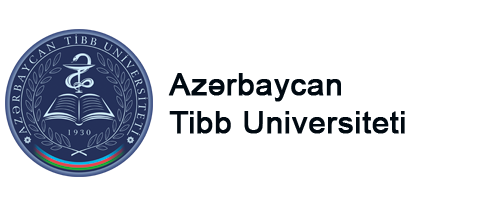 KƏSKİN DİSPNOE- İLKİN DƏYƏRLƏNDİRMƏ, TRİAJ
Qalib İmanov, MD, PhD, FESC
Azərbaycan Tibb Universiteti
2023
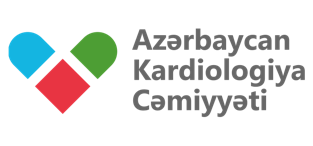 DİSPNOE
“təngnəfəslik”
“nəfəs ala bilməmək”
“nəfəsalmada çətinlik çəkmək”
“nəfəsalmanın yorucu olması”
Hipoksiya-toxumaların oksigen təmitanın pozulması
Hipoksemiya PO2<60mmHg
[Speaker Notes: Nəfəs darlığı olaraq adlandırılan dispne, müxtəlif intensivlikdə müxtəlif hisslərdən ibarət olan narahat nəfəsin subyektiv hissidir.]
Etiologiya
Astma
XOAX-ın kəskinləşməsi
Pnevmoniya
Pulmonar emboliya
Ağciyər şişləri
Pnevmotoraks
Aspirasiya
Ürək çatışmazlığı
Pumonar ödem
KKS
Tamponada
Qapaq xəstəlikləri
Pulmonar hipertenziya
Aritmiya
SİSTEM PATOLOGİYALAR
Anemiya
Böyrək çatışmazlığı
Metabolik asidoz
Tireotoksikoz
Sirroz
Sepsis
Anaflaksiya
Epiqlotit
Döş qəfəsi travması
Massiv piylənmə
Kifoskalioz
MSS-nin disfunksiyası
Diafraqmal sinirin disfunksiyası
Miopatiya
Neyropatiya
Hiperventilyasiya sindromu
Vokal xordanın disfunksiyası
Aspirasiaya
Bookshelf ID: NBK499965PMID: 29763140
[Speaker Notes: Nəfəs darlığı xəstəliyin özü deyil, xəstəliyin əlamətidir. Nəfəs darlığı həm kəskin, həm də xroniki ola bilər, kəskin saatlarla günlər ərzində baş verir və 4-8 həftədən çox davam edən xroniki olur.]
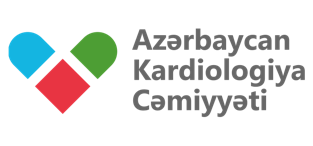 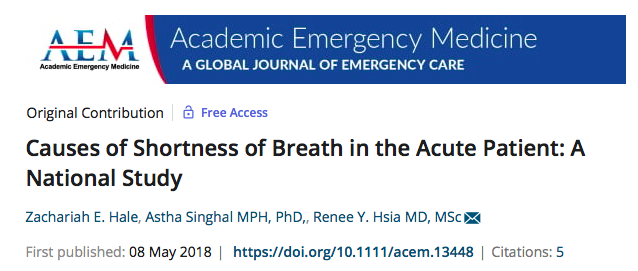 Durğunluq ürək çatışmazlığı-7.7%
Obstruktiv xronik bronxit-7.8%
Kəskin astmanın ağırlaşması-6.9%
Pnevmonia-6.8%

                                      İntensiv terapiya ehtiyacı-8,1%
[Speaker Notes: 2005-ci ildən 2014-cü ilə qədər olan Milli Xəstəxananın Ambulator Tibbi Baxım Sorğusu məlumatlarını təngnəfəslik şikayəti ilə TY ziyarətləri üçün təhlil etdi və əsas boşalma diaqnozunu birləşdirdi. Biz milli miqyasda təxminən 42 milyon ziyarəti təmsil edən əsas dispne şikayəti olan böyüklər tərəfindən 10,170 nümunə TY ziyarətini daxil etdik. Biz daha sonra yaş qrupu üzrə ən çox rast gəlinən əsas ifrazat diaqnozlarını və həyati təhlükəsi olan diaqnozlar olan hallarda anormal tənəffüs həyati əlamətlərinin tezliyini hesabladıq.]
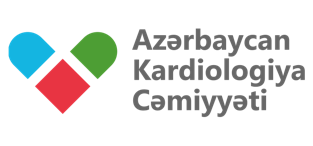 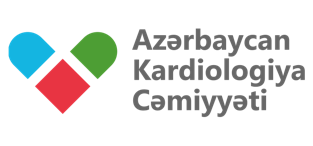 Ümumi yanaşma
Ümumi yanaşma
Qiymətləndirmə tamamlanmadan əvvəl dərhal müdaxilə tələb oluna bilər:

İntubasiya
CPAP/BiPAP
Nebulayzer
Torakostomiya və s.
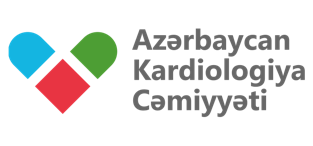 TƏCİLİ MÜDAXİLƏ
Tənəffüs yollarının dəyərləndirilməsi (ABS)
İntubasiya
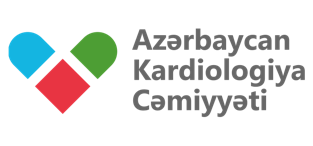 DƏYƏRLƏNDİRMƏ
Həyat göstəriciləri (tənəffüsün sayı, ürək vurğuları, AT)
Puls oksimetriya
Pasientin pozisiyası:
                                      supine-ümidverici; tripod- narahatedici
Nitqi-cümlədə sözlərin tamlığı
Köməkçi əzələlərin tənəffüsdə iştirakı
Şüur dəyişəkliyi (LOC), təşviş 
Diaforez
DÖŞ QƏFƏSİNİN RENTGENQRAFİYASI
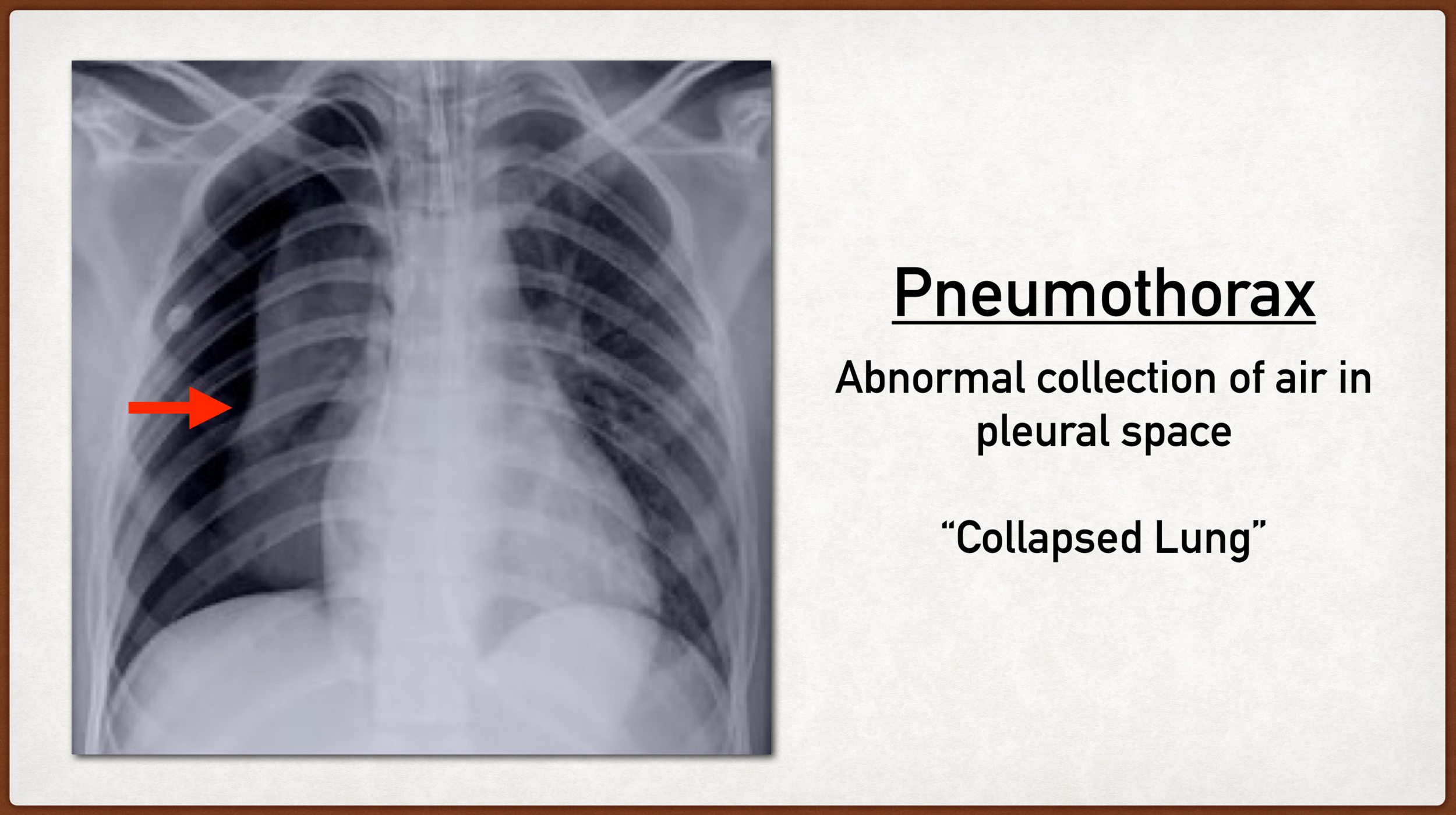 İnfiltrat 
Maye
Pnevmotoraks ☛
Pulmonar ödem
Yad çisim
Kütlə
Ürək patologiyası?
[Speaker Notes: Anamnez, fiziki müayinə və rentgenlə 80% xəstəyə diaqnoz qoyula bilər]
56 yaş, kişi, siqaret çəkən. Ani artan ciddi təngnəfəslik(40/dəq). SO2-82%, ritm sinus-131/dəq
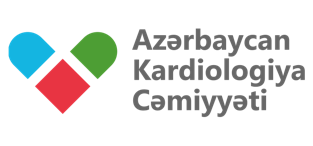 KERLEY XƏTLƏRİ
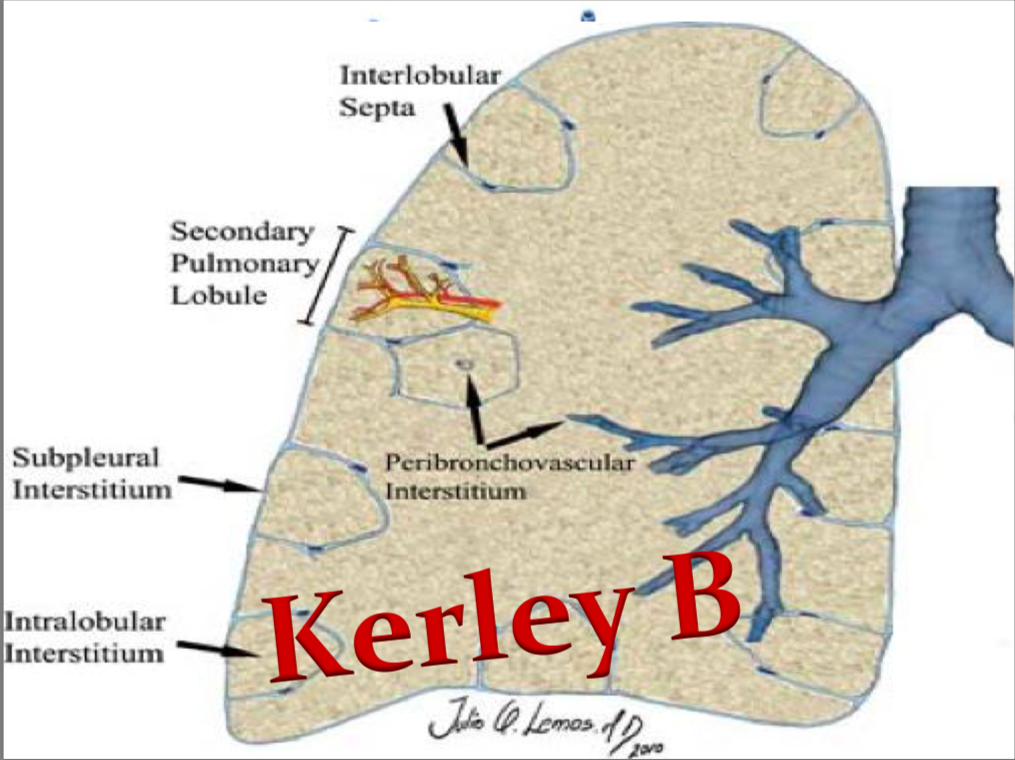 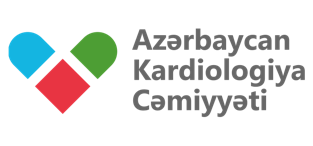 AĞCİYƏR ÖDEMİ
Kerley xətləri
[Speaker Notes: Kerley xətləri olaraq da bilinən septal xətlər ağciyər interstitiumunda interlobular septa qabarıqlaşdıqda görünür. Bu, limfa tıkanması və ya interlobular septaların birləşdirici toxumalarının ödemi ola bilər. Onlar adətən ağciyər kapilyar paz təzyiqi 20-25 mmHg çatdıqda baş verir.]
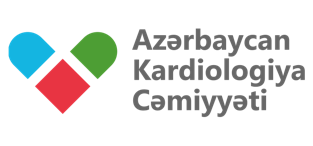 ÜRƏK PATOLOGİYASI?
Elektrokardioqrafiya
Exokardioqrafiya
Spesifik markerlər
BNP
D-dimer (NPV 90%, PPV 30%)
[Speaker Notes: Anamnez, fiziki müayinə və rentgenlə 80% xəstəyə diaqnoz qoyula bilər]
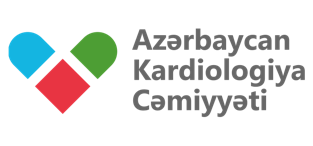 ULTRASƏS MÜAYİNƏSİ(BLUE)
Qeyri invaziv
Əlçatan, ucuz
Təkrarlanabilən, dinamik müşahidə
Xəstə transferinə ehtiyac yoxdur
Təcili yardım həkiminin stateskopu= US
Acute Crit Care. 2022 Nov; 37(4): 502–515.
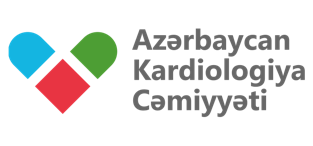 ULTRASƏS MÜAYİNƏSİ(BLUE)
Acute Crit Care. 2022 Nov; 37(4): 502–515.
[Speaker Notes: (A) Döş qəfəsinin ön divarının uzununa skanı 3 “B-xətti” göstərir: həmişə plevral xəttdən yaranan və həmişə ağciyər sürüşməsi ilə sinxron hərəkət edən kometa quyruğu artefaktları. Onlar demək olar ki, həmişə uzun, dəqiq müəyyən edilmiş, lazerə bənzəyir, hiperexoikdir, A-xəttlərini silir və ≥3 olduqda əhəmiyyətli hesab edilir. Normalda bazal ağciyər zonalarında bir neçə B-xətti görünə bilər. (B)]
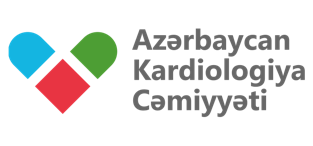 KLİNİK HAL
16 aylıq,  2 gündür təngnəfəslik, öskürək.
Anamnezində: astma?, albuterol istifadəsi-arabir
Temperatur-36,80C, PS-128/dəq, tənəffüs-35/dəq, SO2-98%
Auskultasiyada zəif xırıltılar, ürək tonları normal, küy yoxdur.
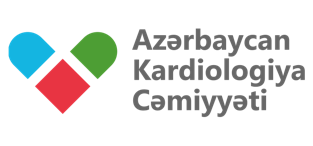 İLKİN DİAQNOZ?
Astmanın kəskinləşməsi
Bronxiolit
Pnevmoniya
Yad cisim
AÜQ və s.
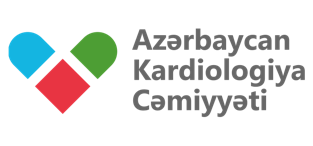 KLİNİK HAL
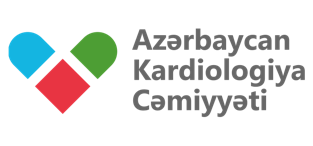 QAN QAZLARI
Ciddi təngnəfəslik
Sianoz
Mental pozulma (təşviş, yuxululuq)
CO2-nin yüksəkliyinə şübhə olduqda
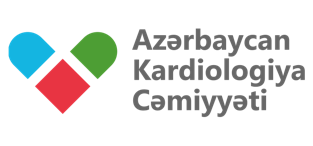 Am Fam Physician. 2003;68(9):1803-1811
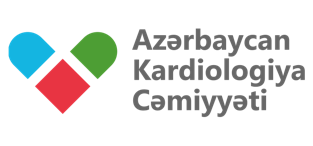 Am Fam Physician. 2003;68(9):1803-1811
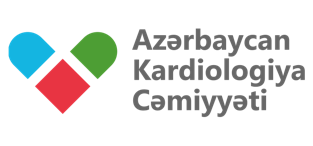 TAKE-HOME MESSAGE
Təngnəfəslik bir xəstəlikdən ziyadə xəstəliyin simptomu olmaqla xəstəxanaya müraciət edən xəstələrin 25%-nin əsas şikayətini təşkil edir.
Kəskin təngnəfəslik adətən daha çox həyati təhlükəli patologiyadan qaynaqlanır və sürətli müdaxilə tələb edir.
Təcili yardımda təngnəfəslik xəstənin həyatı üçün təhlükə yadırsa intubasiyanı gecikdirməməli, altda yatan səbəbi uyğun bir vaxtda, nisbi stabillik yarandıqdan sonra aydınlaşdırmaq vacibdir.  
Ağciyərlərin ultrasəs müayinəsi, xüsusilə kəskin və kritik ağır xəstələrdə yataq başında təngnəfəsliyin  səbəbini aydınlaşdırmaq üçün əlverişli müayinə metodudur.
DİQQƏTİNİZ ÜÇÜN TƏŞƏKKÜR EDİRƏM!